TẤM CÁM
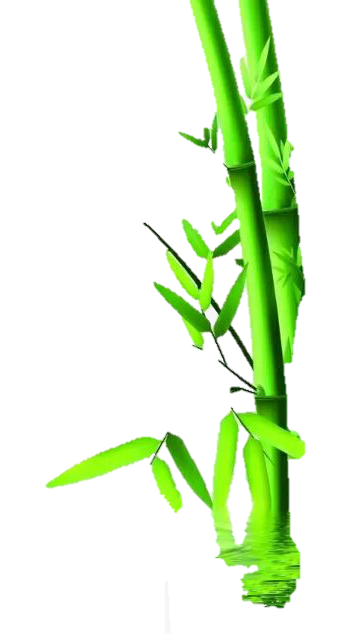 Tìm hiểu chung
Thể loại: truyện cổ tích
Đặc trưng
Tự sự dân gian
Nhân vật: số phận nhỏ bé, bình thường
Mâu thuẫn thiện >< ác
Kết thúc có hậu
b. Phân loại: 3 loại
Cổ tích:
+ về loài vật
+ sinh hoạt
+ thần kì
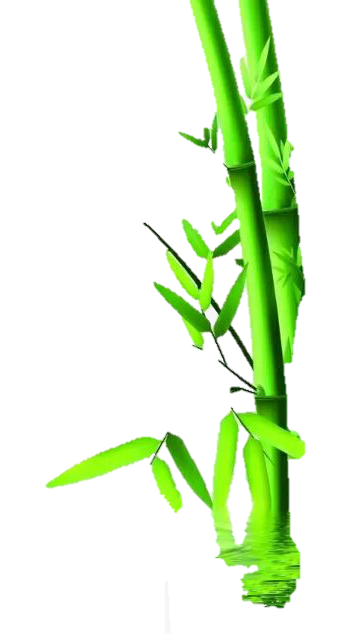 Tìm hiểu chung
2. Văn bản
“ Tấm Cám” thuộc truyện cổ tích thần kì

Nội dung: kể về mối xung đột giữa Tấm và mẹ con Cám. Cuối cùng, Tấm được hạnh phúc, mẹ con Cám bị trừng phạt.
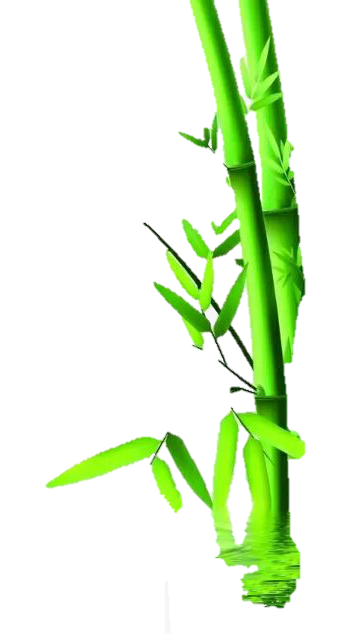 II. Đọc hiểu văn bản
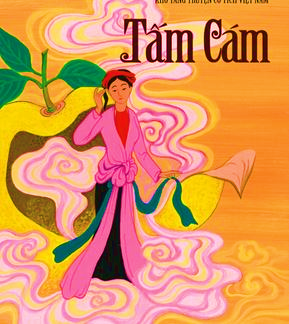 Tấm – kiểu nhân vật mồ côi
Mồ côi cả cha lẫn mẹ, sống với mẹ con Cám
Làm lụng vất vả
 Số phận bất hạnh
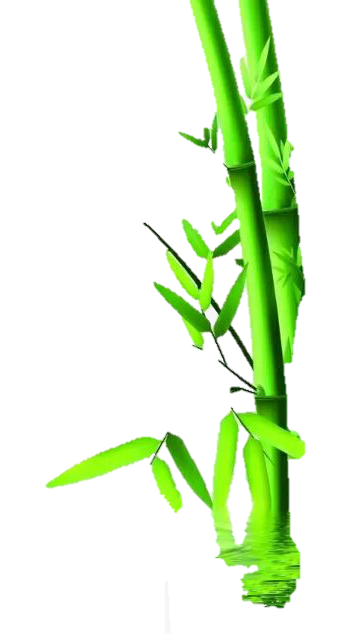 II. Đọc hiểu văn bản
2. Mâu thuẫn giữa Tấm và mẹ con Cám
Giai đoạn 1: trong gia đình
Sự việc
Mẹ con Cám
Tấm
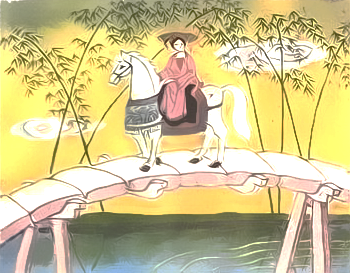 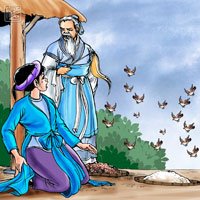 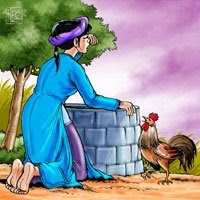 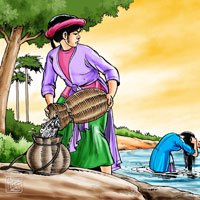 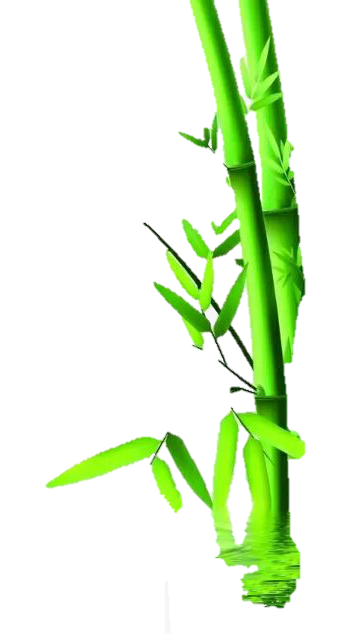 2. Mâu thuẫn giữa Tấm và mẹ con Cám
Mẹ con Cám nham hiểm độc ác >< Tấm thì hiền lành, thụ động. Đây là mâu thuẫn giữa mẹ ghẻ - con chồng, giữa chị em cùng cha khác mẹ.
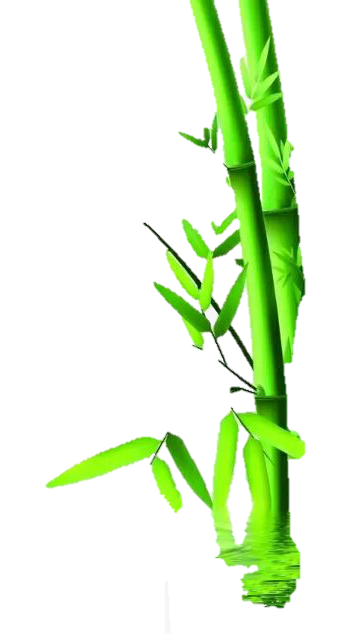 2. Mâu thuẫn giữa Tấm và mẹ con Cám
b. Giai đoạn 2: Ngoài xã hội
Sự việc
Mẹ con Cám
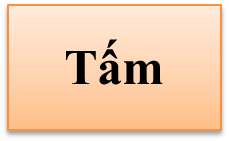 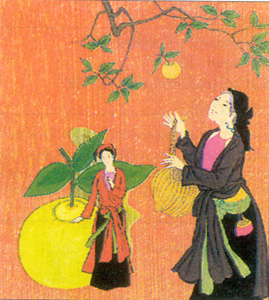 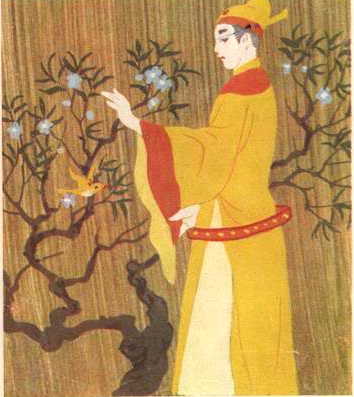 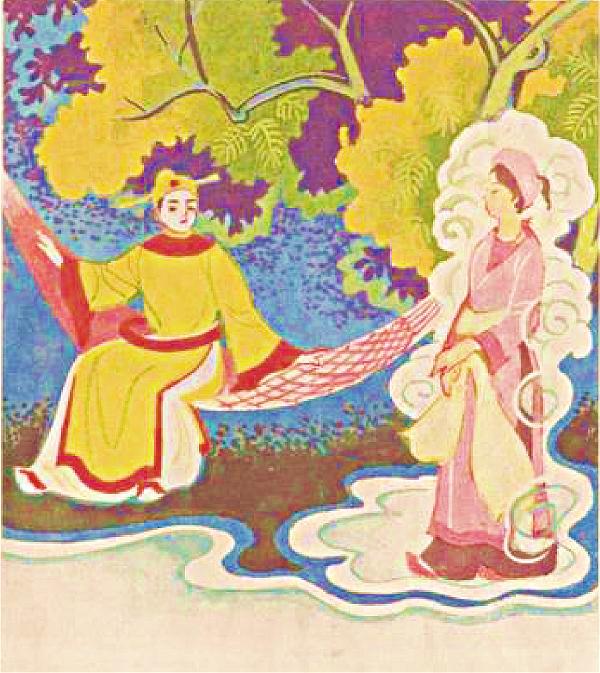 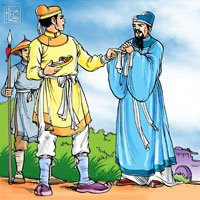 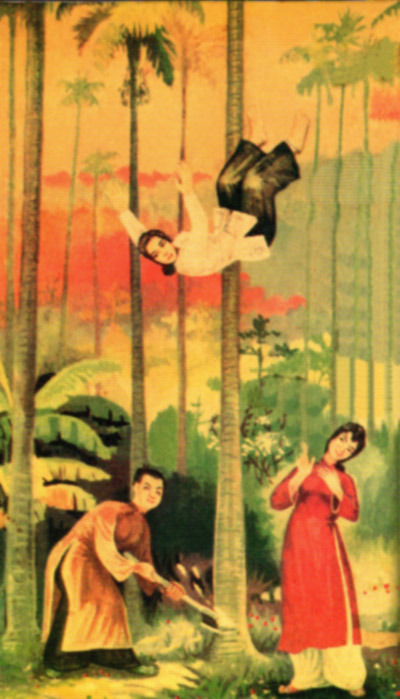 2. Mâu thuẫn giữa Tấm và mẹ con Cám
b. Giai đoạn 2: Ngoài xã hội
Mâu thuẫn phát triển cao độ một mất một còn, giữa thiện và ác.
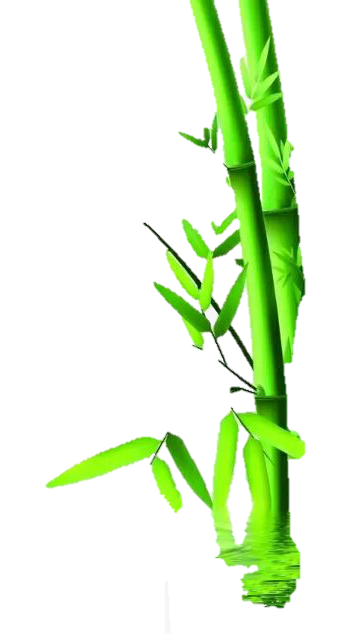 3. Yếu tố thần kì
*Ý nghĩa:
Bụt
Giúp đỡ Tấm vượt qua khó khăn, tạo điều kiện cho Tấm tìm được hạnh phúc
- Thể hiện sức sống, tinh thần đấu tranh mãnh liệt của Tấm
- Khẳng định ước mơ về công bằng, xã hội
Quá trình biến hóa của Tấm
Tấm chết => hóa thành vàng anh => xoan đàò => khung cửi => quả thị => Tấm
- Quan niệm hạnh phúc:  hạnh phúc có ngay trong cuộc đời, muốn có hạnh phúc thì phải đấu tranh
Nghệ thuật: Tạo không khí thần tiên, hấp dẫn. Thể hiện tinh thần lạc quan, nhân đạo
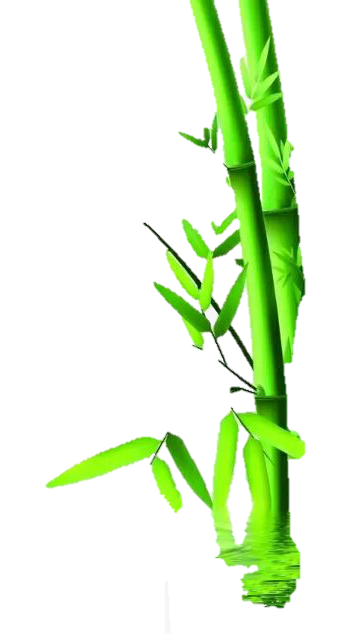 4. Kết thúc:
Tấm hạnh phúc
Mẹ con Cám: trị trừng phạt ( Tấm)
Thể hiện quan niệm: “ Ác giả ác báo”, cái ác phải bị tiêu diệt, cái thiện được tồn tại.
III. Tổng kết: